RGPD & Regulamento IA na Ciência AbertaTodos juntos pela Conformidade
Equipa de Proteção de Dados:
Artur Gaspar 
Margarida Vaz  | Petra Fernandes
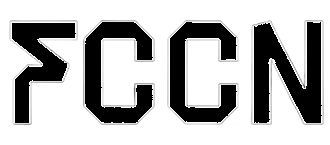 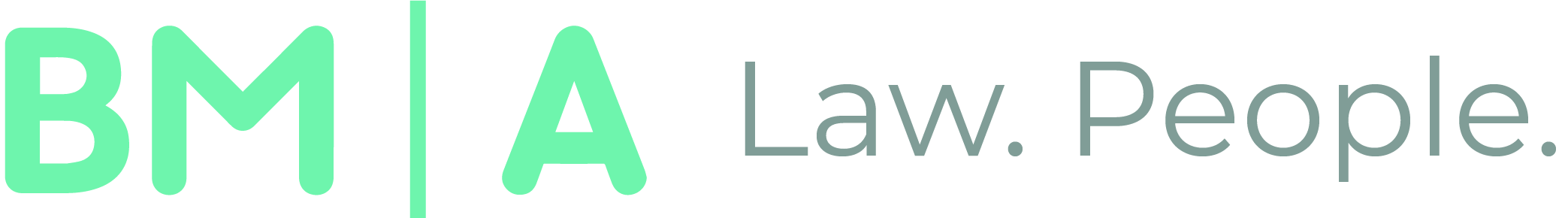 PARTE I
Enquadramento: o desafio da Ciência Aberta, 
Proteção de Dados e IA
📌A Ciência Aberta envolve operações de tratamento de dados pessoais — e está, por isso, sob escrutínio jurídico permanente. (Art. 4.º/2 RGPD)
O Desafio do DPO
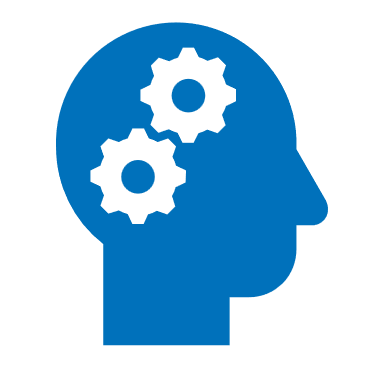 📌 O equilíbrio exige responsabilidade, ética e limites legais
🛡️ O Impacto Jurídico do RGPD na Ciência Aberta
Finalidade e Licitude
Tratamento com base legal e fim legítimo. (Arts. 5.º/1-b e 6.º)

Minimização e Dissociação
Apenas o necessário, com pseudonimização/anonimização sempre que possível. (Art. 5.º/1-c; Cons. 26)

Avaliação de Impacto (DPIA)
Obrigatória quando há risco elevado. (Art. 35.º)

Responsabilização Ativa
Cumprir não basta — é preciso provar. (Art. 24.º)

📌 O RGPD não bloqueia a ciência — estrutura-a juridicamente
🛡️ O Impacto Jurídico do Reg. IA na Ciência Aberta
Governação e qualidade
Obriga a utilizar dados pertinentes, livres de erro, completos e rastreabilidade documentada. (Art. 10.º IA ACT)
Viés e ExplicabilidadeObrigação de prevenir discriminação e garantir explicações mínimas. (Art. 10.º e 13.º IA ACT)
Reutilização de DadosObrigação de documentar a origem e garantir uso compatível.(Art. 10.º/5 IA Act) 
Separação por Tipo de DadosObrigação de distinguir dados pessoais, sensíveis e gerados artificialmente.(Art. 10.º/3 e 10.º/4 IA Act)
🧭 FAIR, RGPD e IA: Fronteiras de Conformidade
Findable
Localizar não é expor – requer base legal. (Arts. 5.º/1-b e 6.º RGPD)
AccessibleAcesso exige controlo, legitimidade e segurança. (Art. 25.º RGPD; IA Act)
InteroperableCompatível tecnicamente, mas rastreável juridicamente. (Art. 30.º RGPD)
ReusableReutilizar exige finalidade compatível e gestão de risco. (Art. 5.º/1-b RGPD; IA Act)

📌 Sem responsabilidade jurídica, o FAIR pode tornar-se “UNFAIR”.
⚖️ Dados e IA na Infraestrutura Científica
Metadados
RGPD: Podem ser dados pessoais — exigem minimização.
IA Act: Precisam de rastreabilidade e controlo de origem.

Datasets
RGPD: Devem ser lícitos, limitados e, se possível, anonimizados.
IA Act: Exigem qualidade, documentação e explicabilidade.
Repositórios
RGPD: São responsáveis pelo tratamento e segurança.
IA Act: Podem estar sujeitos a obrigações se integrarem IA.

Financiamento
RGPD: Conformidade exigida desde a conceção dos projetos.
IA Act: Avaliação de risco e requisitos éticos ex ante.
📌 Conformidade é critério de financiamento.
🧑‍🎓 Titulares de Dados na Ciência Aberta
Os dados representam pessoas reais – investigadores, participantes, comunidades
Os projetos são financiados com dinheiro público – a confiança é essencial
🛡️Porquê proteger dados pessoais na Ciência Aberta?
Os dados revelam mais do que aparentam – opiniões, localização, hábitos
Uma quebra de privacidade compromete a adesão e o valor social da investigação
A IA pode inferir padrões ocultos – saúde mental, propensões, perfis de risco
A ciência deve ser ética – respeitar a dignidade e o consentimento informado
A reutilização pode descontextualizar ou amplificar riscos
Os Responsáveis podem sofrer sanções pesadas
📌 Para proteger, é preciso conhecer.
PARTE II
Quadro Legal Aplicável: RGPD vs. Regulamento de IA
⚖️ RGPD vs Regulamento de IA: Objetivo Comum
📢 Transparência e Responsabilidade
Ambos os regulamentos exigem transparência no uso de dados e algoritmos
Responsabilidade proativa: registos, avaliações de impacto, documentação
Coimas significativas:
RGPD: até 4% do volume de negócios global ou €20.000.000
IA Act: até 7% ou €35.000.000
🔍 Diferenças Entre RGPD e Regulamento IA
REGULAMENTO IA - Abordagem com base no risco
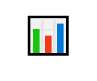 ⚠️ Obrigações nos sistemas de alto risco
🗓️ Cronograma de Aplicação do Regulamento de IA
Entidades Designadas para Fiscalizar o IA AC
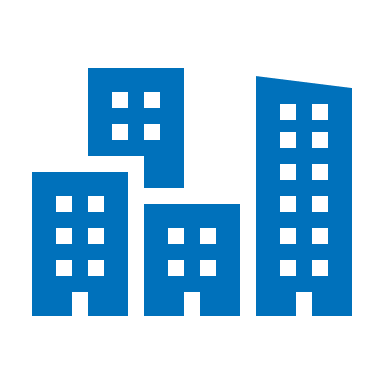 Todos Juntos pela Conformidade
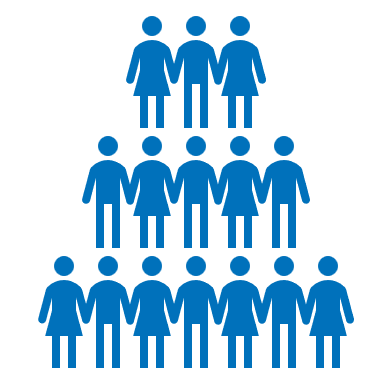 Gestores de Repositórios

Validar quem acede e como partilha os dados

Atualizar metadados e termos de uso claros
Entidades Beneficiárias

Assegurar RGPD e IA Act nos projetos

Destacar um contacto direto com o DPO
Entidades Financiadoras

Financiar recursos e formação em privacidade, IA e ciência responsável

Reforçar a articulação com DPOs institucionais
DPO
Análise preventiva de riscos e impacto sobre os direitos
Definam políticas claras de privacidade e IA
Validação de DPIAs, registos de atividade e “AI File”
Garantia de direitos: acesso, oposição, eliminação
Avaliação contínua de fluxos de dados e algoritmos
Apoio às equipas com recomendações e orientações práticas
Obrigadadpo@fct.pt